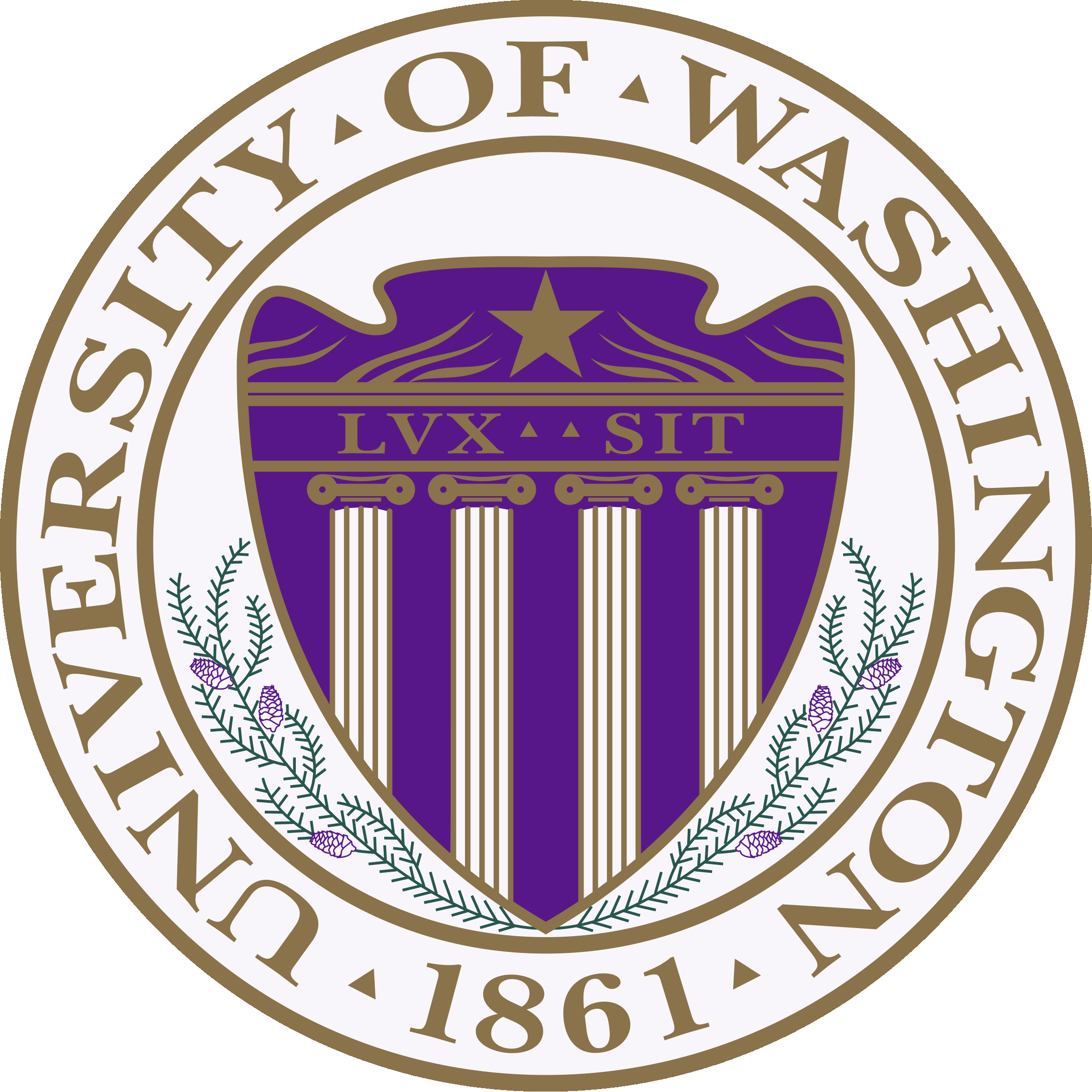 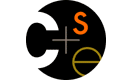 CSE373: Data Structures & AlgorithmsLecture 5: Dictionaries; Binary Search Trees
Aaron Bauer
Winter 2014
Where we are
Studying the absolutely essential ADTs of computer science and 
classic data structures for implementing them

ADTs so far:

Stack: 	       push, pop, isEmpty, …
Queue: 	       enqueue, dequeue, isEmpty, …

Next:

3.   Dictionary (a.k.a. Map): associate keys with values
Extremely common
Winter 2014
CSE373: Data Structures & Algorithms
2
The Dictionary (a.k.a. Map) ADT
Data:
set of (key, value) pairs
keys must be comparable

Operations:
insert(key,value)
find(key)
delete(key)
…
awbAaron
	Bauer
	…

ljamesLebronJames
	…

mileyMiley
      Cyrus
       …
insert(awb, ….)
find(miley)
Miley, Cyrus, …
Will tend to emphasize the keys; don’t forget about the stored values
Winter 2014
CSE373: Data Structures & Algorithms
3
Comparison: The Set ADT
The Set ADT is like a Dictionary without any values
A key is present or not (no repeats)

For find, insert, delete, there is little difference
In dictionary, values are “just along for the ride”
So same data-structure ideas work for dictionaries and sets

But if your Set ADT has other important operations this may not hold
union, intersection, is_subset
Notice these are binary operators on sets
Winter 2014
CSE373: Data Structures & Algorithms
4
Dictionary data structures
There are many good data structures for (large) dictionaries

AVL trees
Binary search trees with guaranteed balancing

B-Trees
Also always balanced, but different and shallower
B!=Binary; B-Trees generally have large branching factor

Hashtables
Not tree-like at all

Skipping: Other balanced trees (e.g., red-black, splay)

But first some applications and less efficient implementations…
Winter 2014
CSE373: Data Structures & Algorithms
5
A Modest Few Uses
Any time you want to store information according to some key and be able to retrieve it efficiently
Lots of programs do that!

Search:		inverted indexes, phone directories, …
Networks: 		router tables
Operating systems: 	page tables
Compilers: 		symbol tables
Databases: 		dictionaries with other nice properties
Biology:		genome maps
…
Winter 2014
CSE373: Data Structures & Algorithms
6
Simple implementations
For dictionary with n key/value pairs

		    insert   find    delete
Unsorted linked-list

Unsorted array 

Sorted linked list

Sorted array
Winter 2014
CSE373: Data Structures & Algorithms
7
[Speaker Notes: LL: O(1), O(n), O(n)
Uns: O(1), O(n), O(n)
Sorted: O(n), O(log n), O(n)
Sorted array is oh-so-close. O(log n) find time and almost O(log n) insert time. What’s wrong?
Let’s look at how that search goes:
Draw recursive calls (and potential recursive calls) in binary search. 
Note how it starts looking like a binary tree where the left subtrees have smaller elements and the right subtrees have bigger elements.
What if we could store the whole thing in the structure this recursive search is building?]
Simple implementations
For dictionary with n key/value pairs

		    insert   find    delete
Unsorted linked-list           O(1)*          O(n)            O(n)

Unsorted array                  O(1)*          O(n)            O(n)

Sorted linked list                O(n)          O(n)            O(n)

Sorted array                      O(n)          O(log n)     O(n)

* Unless we need to check for duplicates
We’ll see a Binary Search Tree (BST) probably does better, but not in the worst case unless we keep it balanced
Winter 2014
CSE373: Data Structures & Algorithms
8
[Speaker Notes: LL: O(1), O(n), O(n)
Uns: O(1), O(n), O(n)
Sorted: O(n), O(log n), O(n)
Sorted array is oh-so-close. O(log n) find time and almost O(log n) insert time. What’s wrong?
Let’s look at how that search goes:
Draw recursive calls (and potential recursive calls) in binary search. 
Note how it starts looking like a binary tree where the left subtrees have smaller elements and the right subtrees have bigger elements.
What if we could store the whole thing in the structure this recursive search is building?]
Lazy Deletion
A general technique for making delete as fast as find:
Instead of actually removing the item just mark it deleted

Plusses:
Simpler
Can do removals later in batches
If re-added soon thereafter, just unmark the deletion

Minuses:
Extra space for the “is-it-deleted” flag
Data structure full of deleted nodes wastes space
 find O(log m) time where m is data-structure size (okay)
May complicate other operations
Winter 2014
CSE373: Data Structures & Algorithms
9
Tree terms (review?)
Tree T
A
root(tree)
leaves(tree)
children(node)
parent(node)
siblings(node)
ancestors(node)
descendents(node)
subtree(node)
depth(node)
height(tree)
degree(node)
branching factor(tree)
B
C
D
E
F
G
H
I
J
K
L
M
N
Winter 2014
CSE373: Data Structures & Algorithms
10
Some tree terms (mostly review)
There are many kinds of trees
Every binary tree is a tree
Every list is kind of a tree (think of “next” as the one child)

There are many kinds of binary trees
Every binary search tree is a binary tree
Later: A binary heap is a different kind of binary tree

A tree can be balanced or not
A balanced tree with n nodes has a height of O(log n) 
Different tree data structures have different “balance conditions” to achieve this
Winter 2014
CSE373: Data Structures & Algorithms
11
Kinds of trees
Certain terms define trees with specific structure

Binary tree:  Each node has at most 2 children (branching factor 2)
n-ary tree:    Each node has at most n children (branching factor n)
Perfect tree: Each row completely full
Complete tree:  Each row completely full except maybe the bottom row, which is filled from left to right
What is the height of a perfect binary tree with n nodes?  
A complete binary tree?
Winter 2014
CSE373: Data Structures & Algorithms
12
Data
left
pointer
right 
pointer
Binary Trees
Binary tree is empty or
A root (with data)
A left subtree (may be empty) 
A right subtree (may be empty) 

Representation:
A
B
C
D
E
F
G
H
For a dictionary, data will include a key and a value
I
J
Winter 2014
CSE373: Data Structures & Algorithms
13
Binary Trees: Some Numbers
Recall: height of a tree = longest path from root to leaf (count edges)

For binary tree of height h:
max # of leaves: 

max # of nodes:

min # of leaves:

min # of nodes:
2h, for perfect tree
2h+1 – 1, for perfect tree
1, for “line” (?) tree
h+1, for “line” (?) tree
Winter 2014
CSE373: Data Structures & Algorithms
14
[Speaker Notes: Some tree calculations, for tree of height h:  - Max number of leaves (perfect tree): 2^h
  - Max number of nodes (perfect tree): 2^(h+1) - 1
  - Min number of nodes/leaves (degenerate tree): h-1/1
  - What fraction of the tree is located in the last level of a perfect tree? 1/2
  - Average depth for N nodes: sqrt(N)
(We won’t go into this, but if you take N nodes and assume all distinct trees of the nodes are equally likely, you get an average depth of SQRT(N).  Is that bigger or smaller than log n?
Bigger, so it’s not good enough!)]
Binary Trees: Some Numbers
Recall: height of a tree = longest path from root to leaf (count edges)

For binary tree of height h:
max # of leaves: 

max # of nodes:

min # of leaves:

min # of nodes:
2h
2h, for perfect tree
2h+1 – 1, for perfect tree
1, for “list” tree
h+1, for “list” tree
Winter 2014
CSE373: Data Structures & Algorithms
15
[Speaker Notes: Some tree calculations, for tree of height h:  - Max number of leaves (perfect tree): 2^h
  - Max number of nodes (perfect tree): 2^(h+1) - 1
  - Min number of nodes/leaves (degenerate tree): h-1/1
  - What fraction of the tree is located in the last level of a perfect tree? 1/2
  - Average depth for N nodes: sqrt(N)
(We won’t go into this, but if you take N nodes and assume all distinct trees of the nodes are equally likely, you get an average depth of SQRT(N).  Is that bigger or smaller than log n?
Bigger, so it’s not good enough!)]
Binary Trees: Some Numbers
Recall: height of a tree = longest path from root to leaf (count edges)

For binary tree of height h:
max # of leaves: 

max # of nodes:

min # of leaves:

min # of nodes:
2h
2h, for perfect tree
2(h + 1) - 1
2h+1 – 1, for perfect tree
1, for “list” tree
h+1, for “list” tree
Winter 2014
CSE373: Data Structures & Algorithms
16
[Speaker Notes: Some tree calculations, for tree of height h:  - Max number of leaves (perfect tree): 2^h
  - Max number of nodes (perfect tree): 2^(h+1) - 1
  - Min number of nodes/leaves (degenerate tree): h-1/1
  - What fraction of the tree is located in the last level of a perfect tree? 1/2
  - Average depth for N nodes: sqrt(N)
(We won’t go into this, but if you take N nodes and assume all distinct trees of the nodes are equally likely, you get an average depth of SQRT(N).  Is that bigger or smaller than log n?
Bigger, so it’s not good enough!)]
Binary Trees: Some Numbers
Recall: height of a tree = longest path from root to leaf (count edges)

For binary tree of height h:
max # of leaves: 

max # of nodes:

min # of leaves:

min # of nodes:
2h
2h, for perfect tree
2(h + 1) - 1
1
2h+1 – 1, for perfect tree
1, for “list” tree
h+1, for “list” tree
Winter 2014
CSE373: Data Structures & Algorithms
17
[Speaker Notes: Some tree calculations, for tree of height h:  - Max number of leaves (perfect tree): 2^h
  - Max number of nodes (perfect tree): 2^(h+1) - 1
  - Min number of nodes/leaves (degenerate tree): h-1/1
  - What fraction of the tree is located in the last level of a perfect tree? 1/2
  - Average depth for N nodes: sqrt(N)
(We won’t go into this, but if you take N nodes and assume all distinct trees of the nodes are equally likely, you get an average depth of SQRT(N).  Is that bigger or smaller than log n?
Bigger, so it’s not good enough!)]
Binary Trees: Some Numbers
Recall: height of a tree = longest path from root to leaf (count edges)

For binary tree of height h:
max # of leaves: 

max # of nodes:

min # of leaves:

min # of nodes:
2h
2h, for perfect tree
2(h + 1) - 1
1
2h+1 – 1, for perfect tree
h + 1
1, for “list” tree
h+1, for “list” tree
For n nodes, we cannot do better than O(log n) height, and we want to avoid O(n) height
Winter 2014
CSE373: Data Structures & Algorithms
18
[Speaker Notes: Some tree calculations, for tree of height h:  - Max number of leaves (perfect tree): 2^h
  - Max number of nodes (perfect tree): 2^(h+1) - 1
  - Min number of nodes/leaves (degenerate tree): h-1/1
  - What fraction of the tree is located in the last level of a perfect tree? 1/2
  - Average depth for N nodes: sqrt(N)
(We won’t go into this, but if you take N nodes and assume all distinct trees of the nodes are equally likely, you get an average depth of SQRT(N).  Is that bigger or smaller than log n?
Bigger, so it’s not good enough!)]
Calculating height
What is the height of a tree with root  root?
int treeHeight(Node root) {

			???


}
Winter 2014
CSE373: Data Structures & Algorithms
19
Calculating height
What is the height of a tree with root  root?
int treeHeight(Node root) {
  if(root == null)
    return -1;
  return 1 + max(treeHeight(root.left),
                 treeHeight(root.right));
}
Running time for tree with n nodes: O(n) – single pass over tree

Note: non-recursive is painful – need your own stack of pending nodes; much easier to use recursion’s call stack
Winter 2014
CSE373: Data Structures & Algorithms
20
+
*
5
2
4
Tree Traversals
A traversal is an order for visiting all the nodes of a tree

Pre-order:	root, left subtree, right subtree


In-order:	left subtree, root, right subtree


Post-order:	left subtree, right subtree, root
(an expression tree)
Winter 2014
CSE373: Data Structures & Algorithms
21
+
*
5
2
4
Tree Traversals
A traversal is an order for visiting all the nodes of a tree

Pre-order:	root, left subtree, right subtree
	+ * 2 4 5

In-order:	left subtree, root, right subtree
	

Post-order:	left subtree, right subtree, root
(an expression tree)
Winter 2014
CSE373: Data Structures & Algorithms
22
+
*
5
2
4
Tree Traversals
A traversal is an order for visiting all the nodes of a tree

Pre-order:	root, left subtree, right subtree
	+ * 2 4 5

In-order:	left subtree, root, right subtree
	2 * 4 + 5

Post-order:	left subtree, right subtree, root
(an expression tree)
Winter 2014
CSE373: Data Structures & Algorithms
23
+
*
5
2
4
Tree Traversals
A traversal is an order for visiting all the nodes of a tree

Pre-order:	root, left subtree, right subtree
	+ * 2 4 5

In-order:	left subtree, root, right subtree
	2 * 4 + 5

Post-order:	left subtree, right subtree, root
	2 4 * 5 +
(an expression tree)
Winter 2014
CSE373: Data Structures & Algorithms
24
More on  traversals
void inOrderTraversal(Node t){
  if(t != null) {
    inOrderTraversal(t.left);
    process(t.element);
    inOrderTraversal(t.right);
  }
}
A
B
C
D
E
F
G
A
A
= current node	= processing (on the call stack)
    
    = completed node	= element has been processed
A
✓
Winter 2014
CSE373: Data Structures & Algorithms
25
More on  traversals
void inOrderTraversal(Node t){
  if(t != null) {
    inOrderTraversal(t.left);
    process(t.element);
    inOrderTraversal(t.right);
  }
}
A
B
C
D
E
F
G
A
A
A
A
= current node	= processing (on the call stack)
    
    = completed node
= current node	= processing (on the call stack)
    
    = completed node	= element has been processed
A
A
✓
Winter 2014
CSE373: Data Structures & Algorithms
26
More on  traversals
void inOrderTraversal(Node t){
  if(t != null) {
    inOrderTraversal(t.left);
    process(t.element);
    inOrderTraversal(t.right);
  }
}
A
B
C
D
E
F
G
A
A
A
A
= current node	= processing (on the call stack)
    
    = completed node
= current node	= processing (on the call stack)
    
    = completed node	= element has been processed
A
A
✓
Winter 2014
CSE373: Data Structures & Algorithms
27
More on  traversals
void inOrderTraversal(Node t){
  if(t != null) {
    inOrderTraversal(t.left);
    process(t.element);
    inOrderTraversal(t.right);
  }
}
A
B
C
✓
D
E
F
G
A
A
A
A
= current node	= processing (on the call stack)
    
    = completed node
= current node	= processing (on the call stack)
    
    = completed node	= element has been processed
A
A
✓
Winter 2014
CSE373: Data Structures & Algorithms
28
More on  traversals
void inOrderTraversal(Node t){
  if(t != null) {
    inOrderTraversal(t.left);
    process(t.element);
    inOrderTraversal(t.right);
  }
}
A
✓
B
C
✓
D
E
F
G
A
A
A
A
= current node	= processing (on the call stack)
    
    = completed node
= current node	= processing (on the call stack)
    
    = completed node	= element has been processed
A
A
✓
Winter 2014
CSE373: Data Structures & Algorithms
29
More on  traversals
void inOrderTraversal(Node t){
  if(t != null) {
    inOrderTraversal(t.left);
    process(t.element);
    inOrderTraversal(t.right);
  }
}
A
✓
B
C
✓
✓
D
E
F
G
A
A
A
A
= current node	= processing (on the call stack)
    
    = completed node
= current node	= processing (on the call stack)
    
    = completed node	= element has been processed
A
A
✓
Winter 2014
CSE373: Data Structures & Algorithms
30
More on  traversals
✓
void inOrderTraversal(Node t){
  if(t != null) {
    inOrderTraversal(t.left);
    process(t.element);
    inOrderTraversal(t.right);
  }
}
A
✓
B
C
✓
✓
D
E
F
G
A
A
A
A
= current node	= processing (on the call stack)
    
    = completed node
= current node	= processing (on the call stack)
    
    = completed node	= element has been processed
A
A
✓
Winter 2014
CSE373: Data Structures & Algorithms
31
More on  traversals
✓
void inOrderTraversal(Node t){
  if(t != null) {
    inOrderTraversal(t.left);
    process(t.element);
    inOrderTraversal(t.right);
  }
}
A
✓
B
C
✓
✓
D
E
F
G
A
A
A
A
= current node	= processing (on the call stack)
    
    = completed node
= current node	= processing (on the call stack)
    
    = completed node	= element has been processed
A
A
✓
Winter 2014
CSE373: Data Structures & Algorithms
32
More on  traversals
✓
void inOrderTraversal(Node t){
  if(t != null) {
    inOrderTraversal(t.left);
    process(t.element);
    inOrderTraversal(t.right);
  }
}
A
✓
✓
B
C
✓
✓
✓
D
E
F
G
A
A
A
A
= current node	= processing (on the call stack)
    
    = completed node
= current node	= processing (on the call stack)
    
    = completed node	= element has been processed
A
A
✓
Winter 2014
CSE373: Data Structures & Algorithms
33
More on  traversals
✓
void inOrderTraversal(Node t){
  if(t != null) {
    inOrderTraversal(t.left);
    process(t.element);
    inOrderTraversal(t.right);
  }
}
A
✓
✓
B
C
✓
✓
✓
✓
D
E
F
G
A
A
A
A
= current node	= processing (on the call stack)
    
    = completed node
= current node	= processing (on the call stack)
    
    = completed node	= element has been processed
A
A
✓
Winter 2014
CSE373: Data Structures & Algorithms
34